The Three Divisions 
Of The Bible
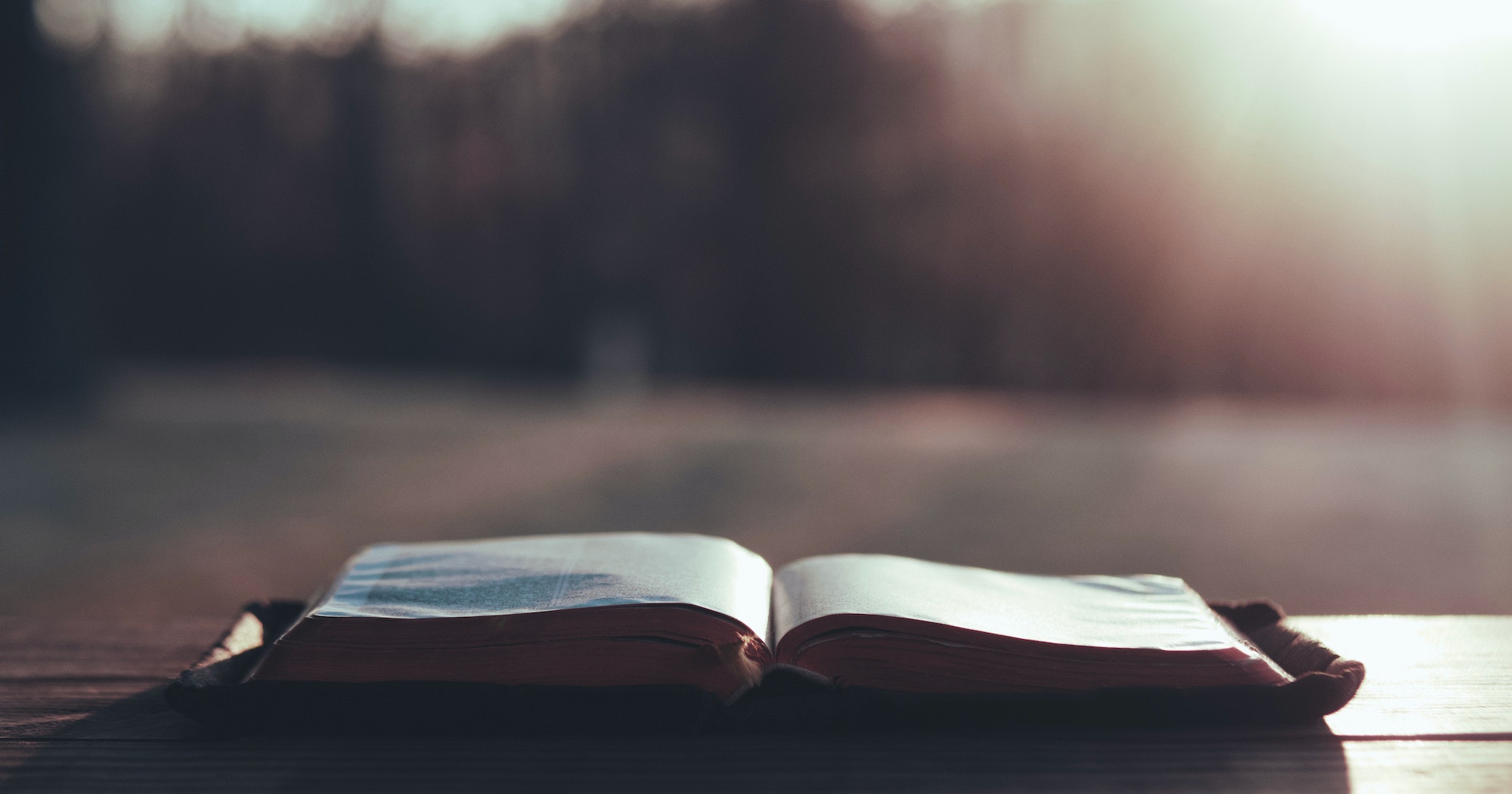 Please Get A Copy Of The Handout
INSPIRATION
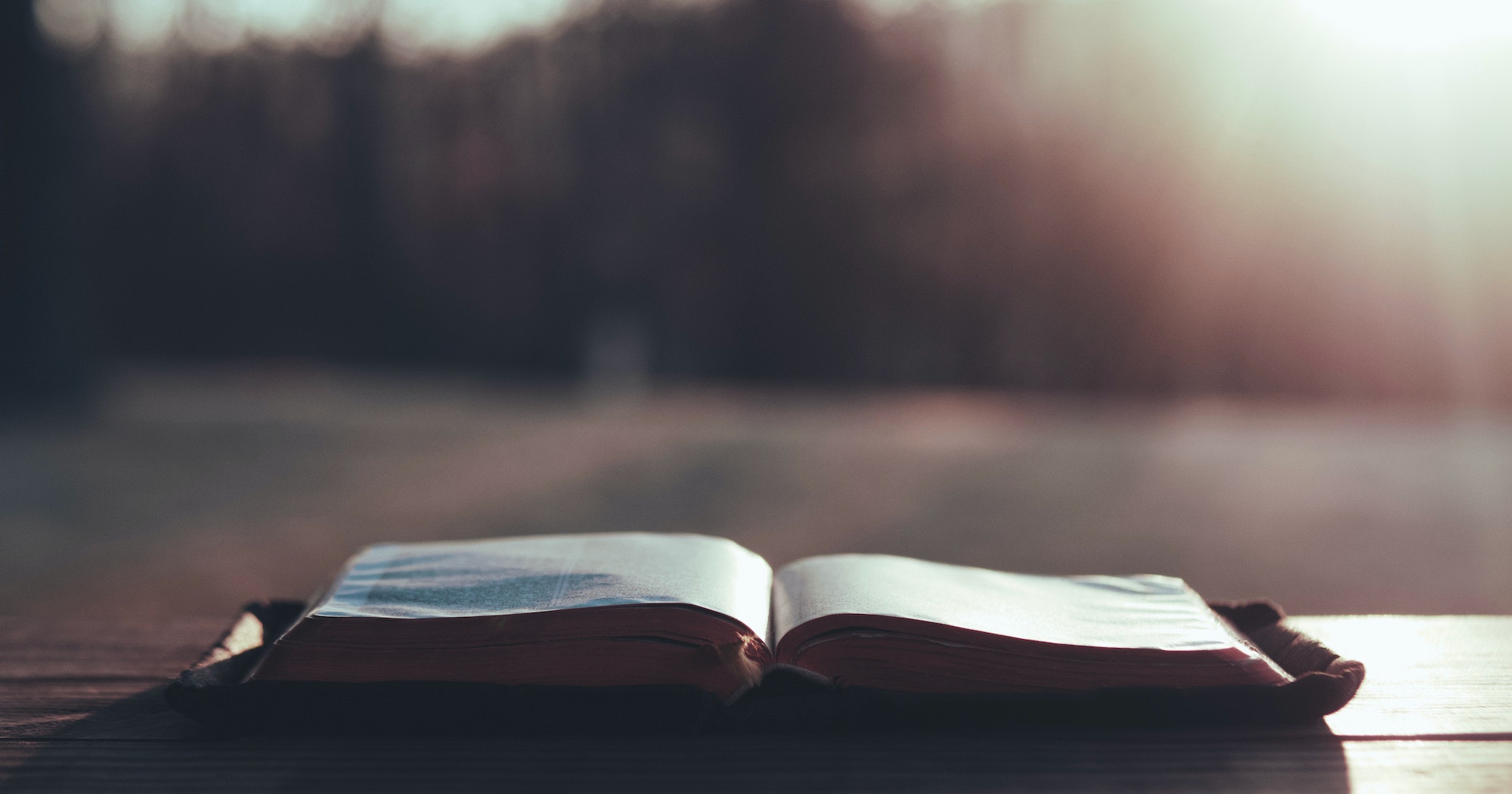 Strong’s = Divinely breathed in
(God Breathed – from His breath)

2 Timothy 3:16-17; 2 Peter 1:20-21;
1Cor. 2:10-13; Ephesians 3:3-5; 1 Cor. 14:37
Law

Scripture

Promises
To Patriarchs

Genesis 1 – Exodus 19

Genesis 12:1 – 3
Patriarchal
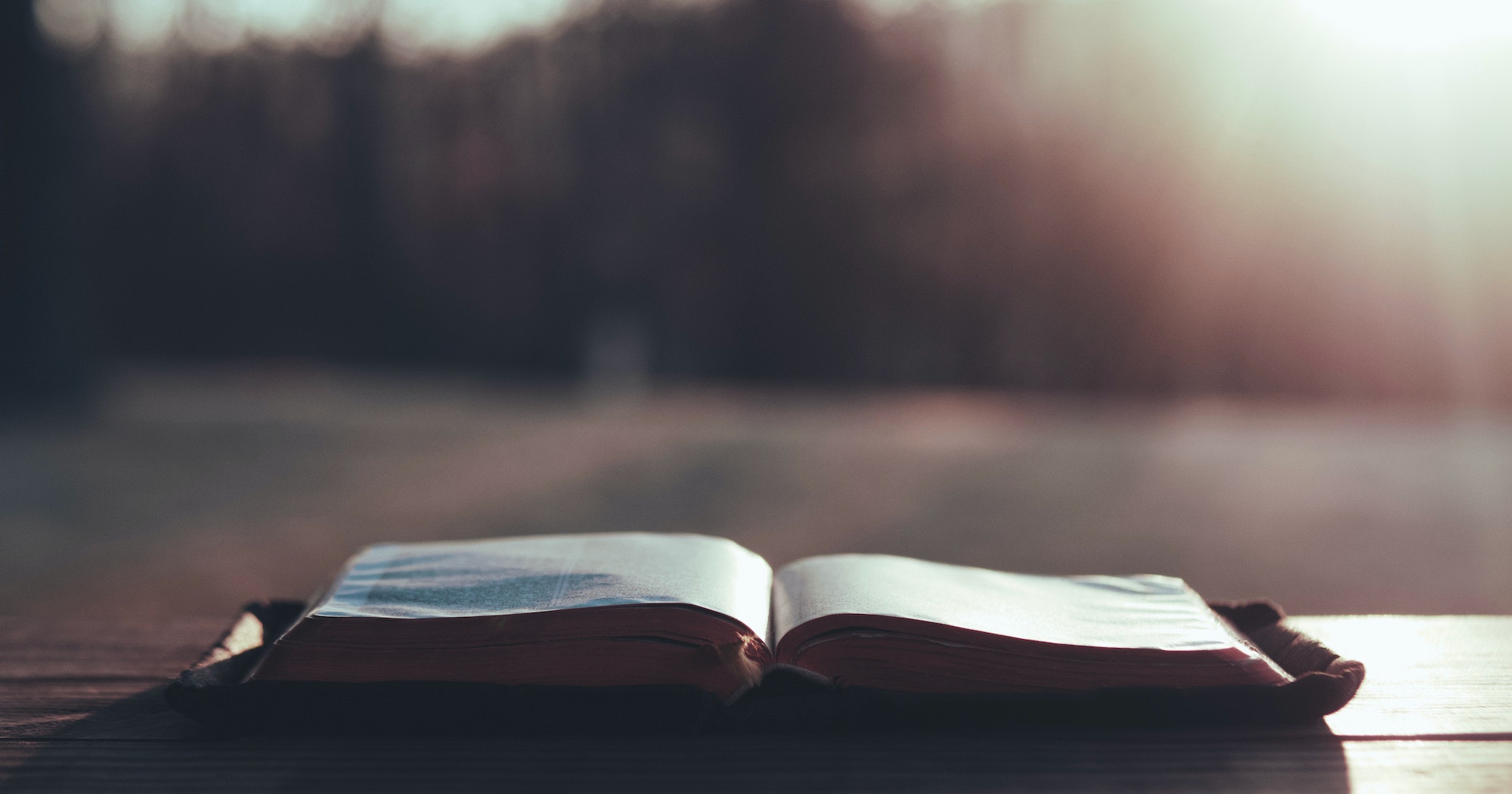 Law

Scripture

Effected
Through Moses (Acts 13:38 –39)

Exodus 20 – Acts 1

Israelites (Ex. 19:5 – 6; 31:12 – 17)
Mosaical
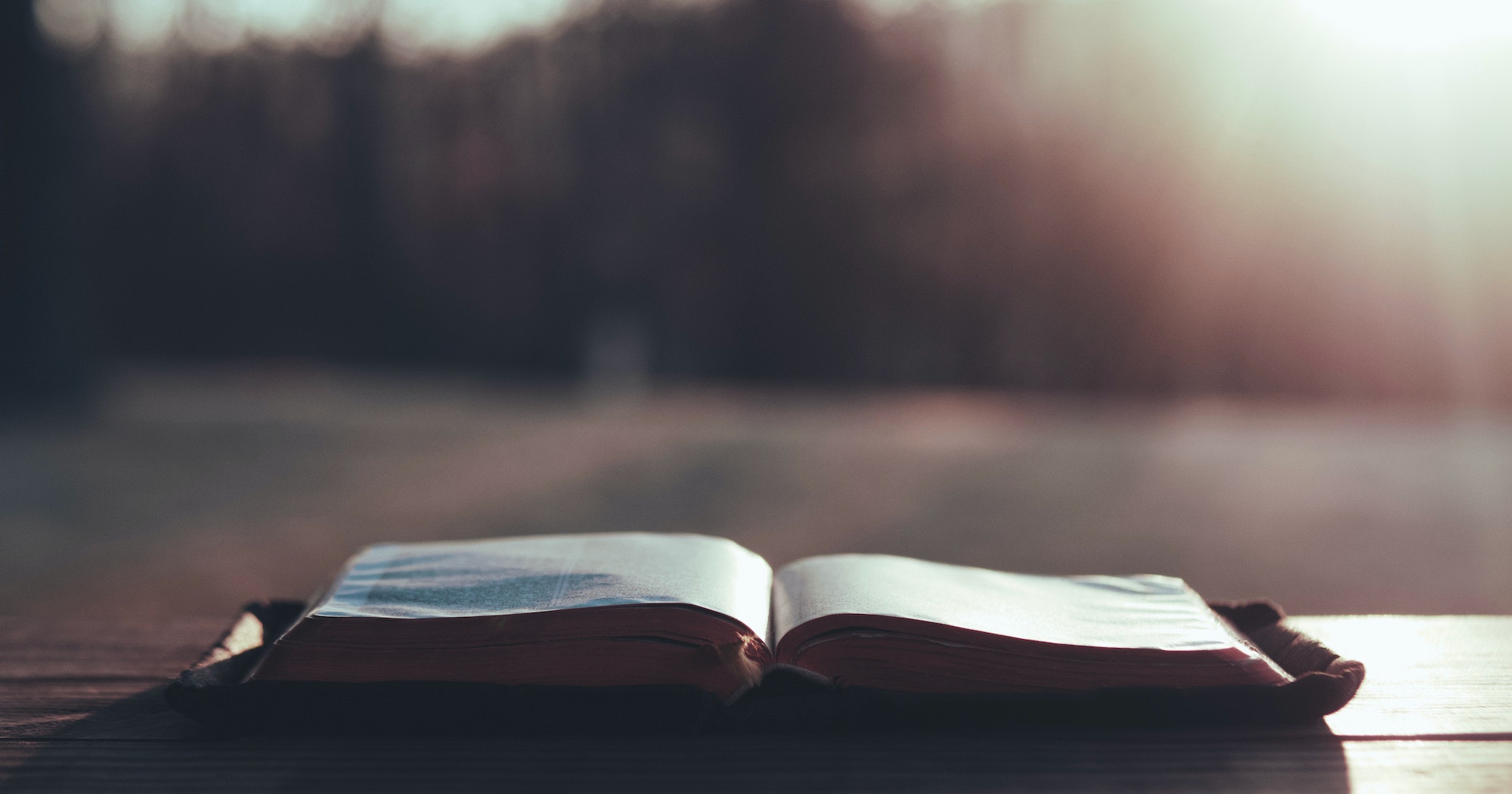 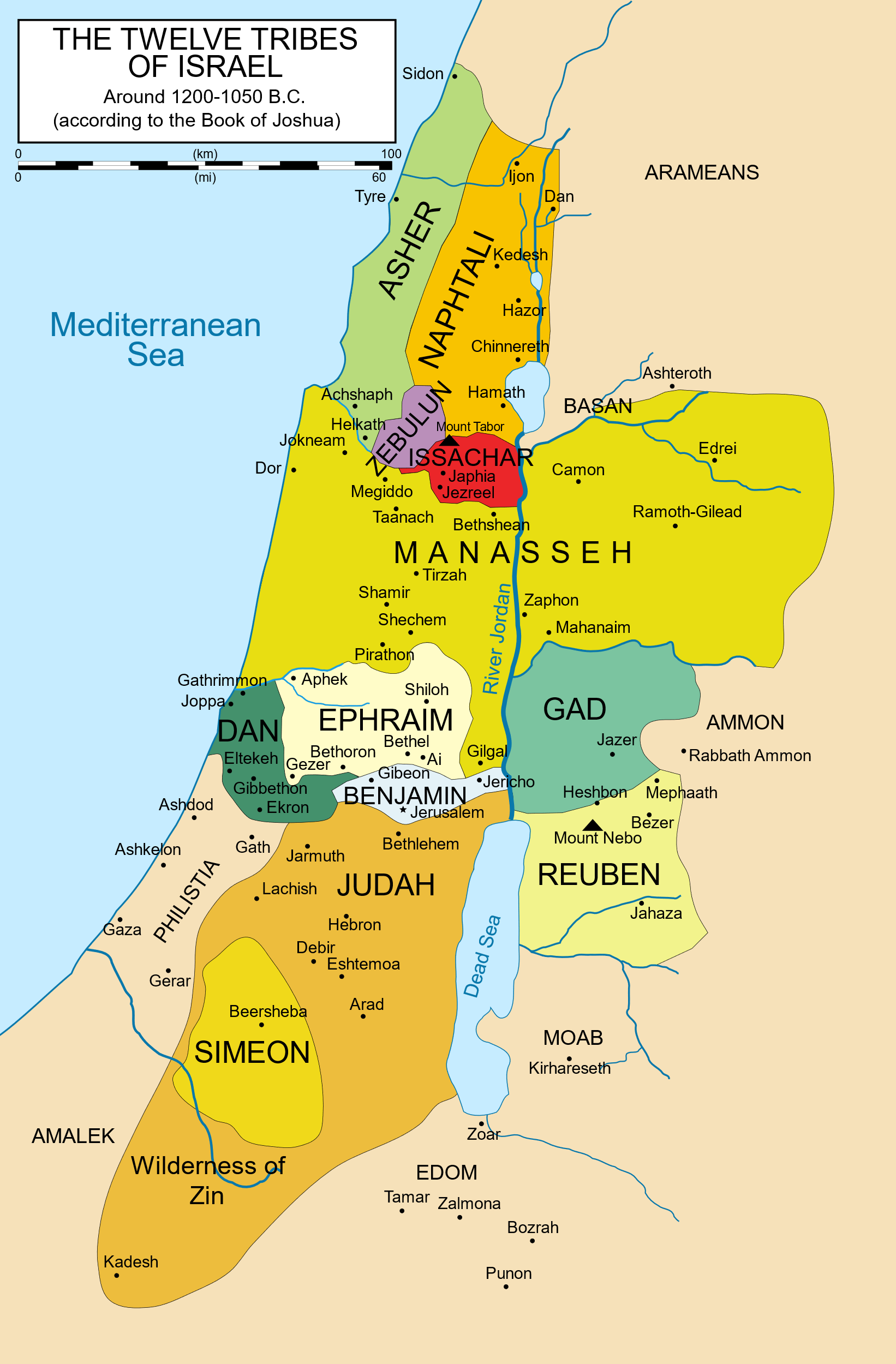 Law

Scripture

Effected

Not Do
Through Moses (Acts 13:38 –39)

Exodus 20 – Acts 1

Israelites (Ex. 19:5 – 6; 31:12 – 17) 

Hebrews 10: 1 – 4
Mosaical
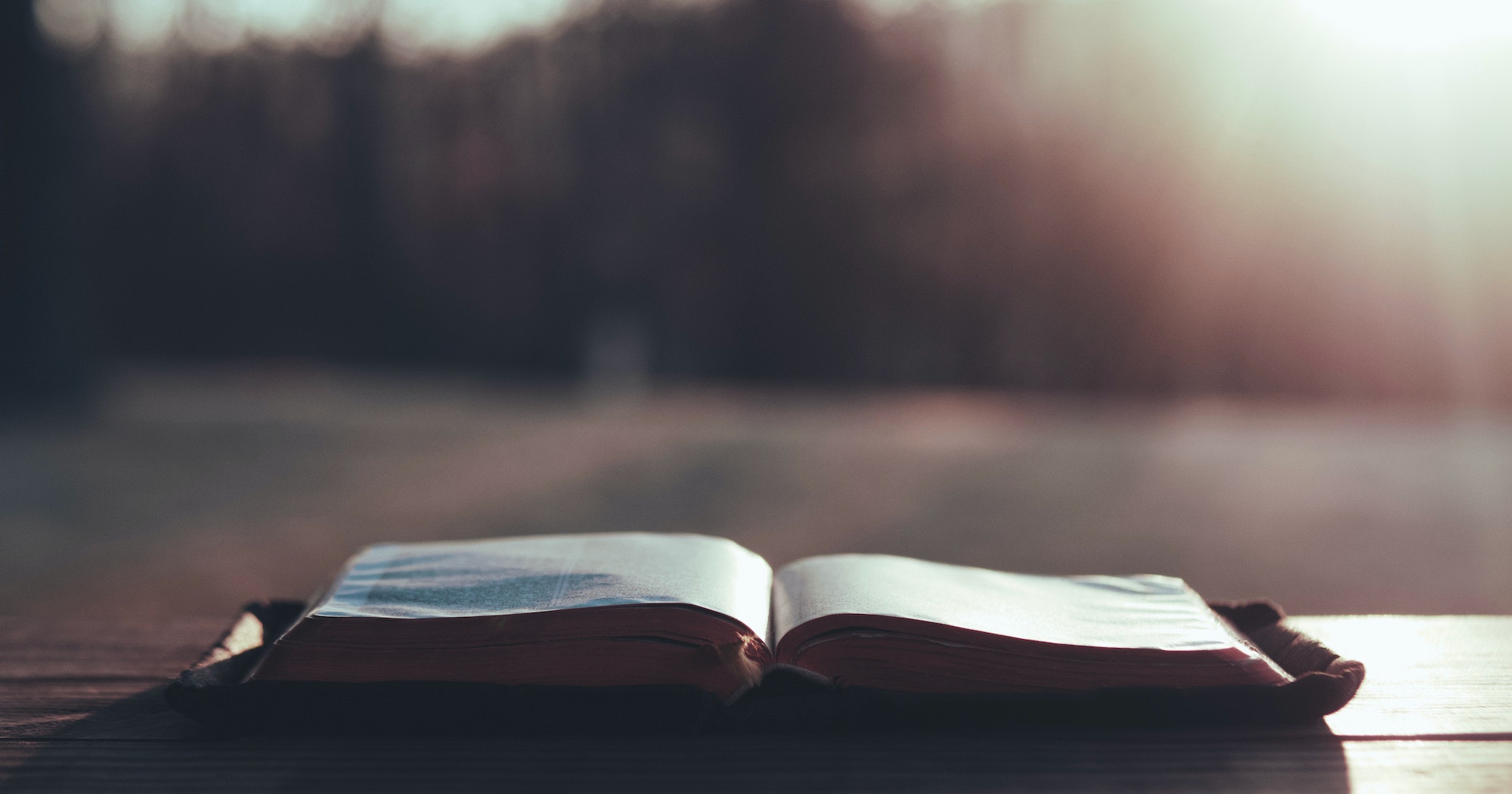 Law

Scripture

Effected

Now…
Through Christ (John 12:48)

Acts 2 – Revelation 22

All People (Eph. 2:11 – 17; Col. 1:14) 

Eph. 1:7; Col. 1:14
Christian
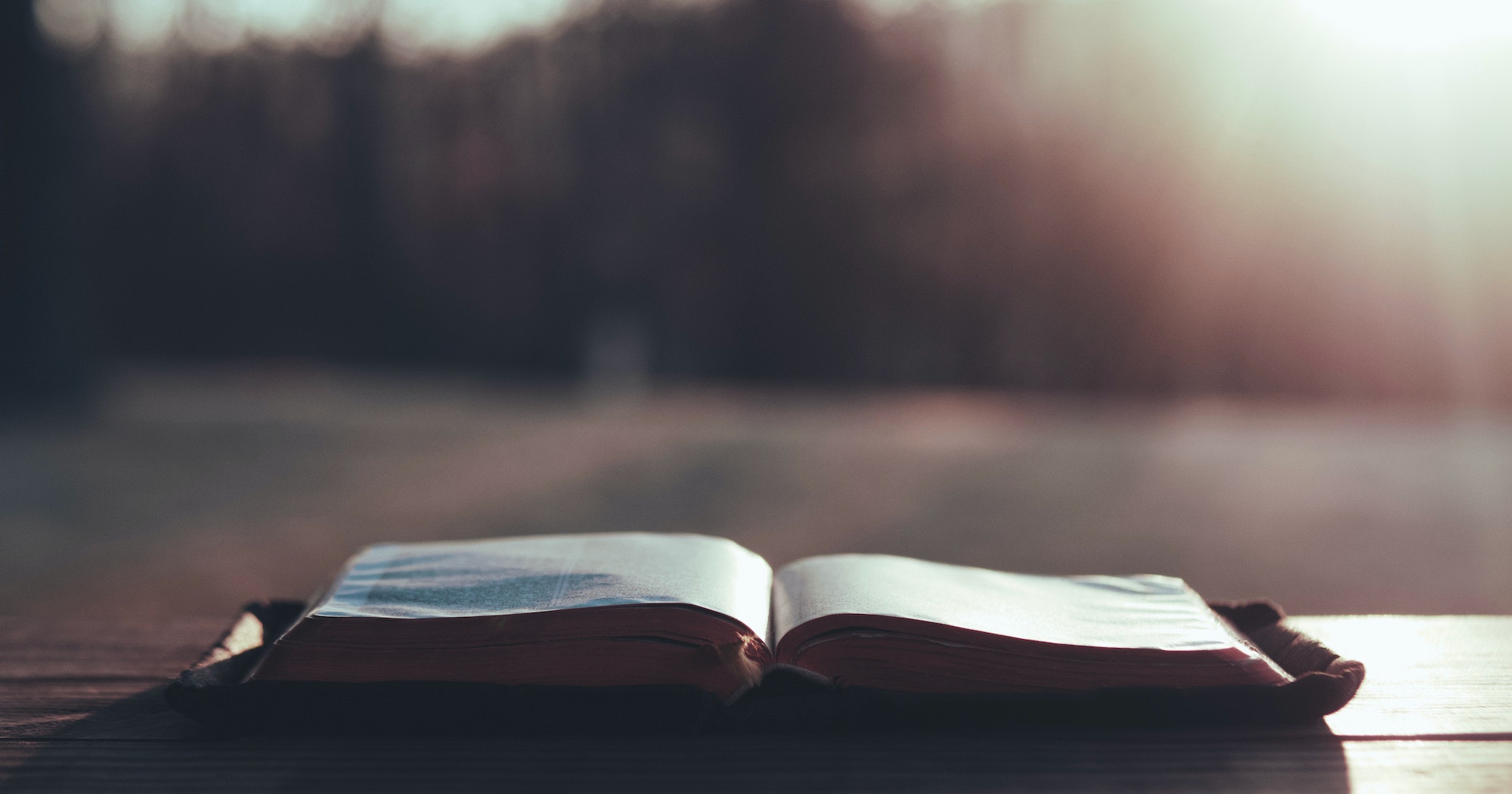 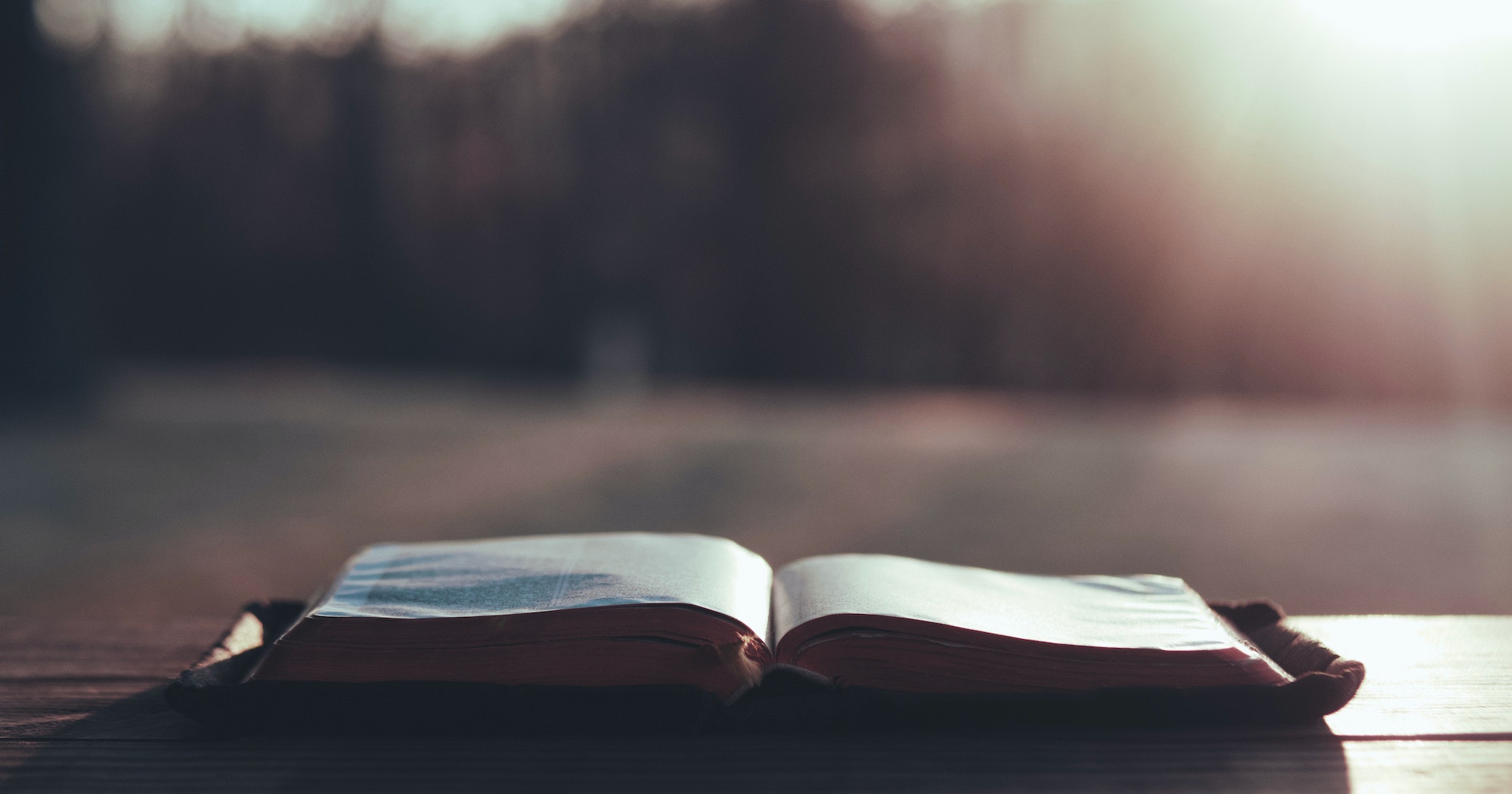 Which Law Do We Follow Today?

Galatians 3:23 – 29 
Hebrews 10:8 – 10
Galatians 2:21
Galatians 5:2 – 4